KNIGHTS OF COLUMBUS- MEMBERSHIP –Joe MathewsMembership Director
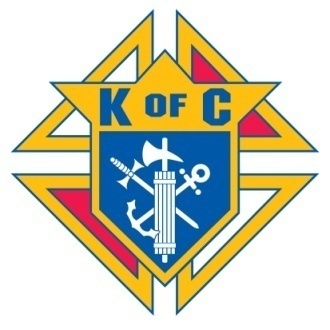 The Supreme Knight invites each and every dedicated brother Knight to serve as ambassadors, to reach out to Catholic men and their families and to invite them to become a part of our Order.
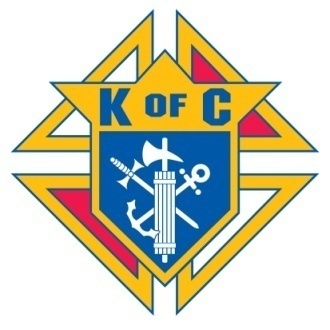 The Knights of Columbus           Recruitment
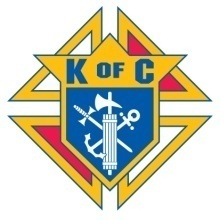 RECRUITMENT STRATEGIES
ONE-ON-ONE 
CHURCH DRIVES AND OPEN HOUSES
FRATERNAL BENEFIT NIGHTS 
ONLINE MEMBERSHIP  
FORMER MEMBERS
The Knights of Columbus           Recruitment
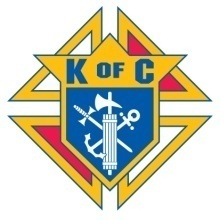 ONE-ON-ONE
FIRST STEP - ASK TO JOIN 
MAKE YOUR PITCH/ANSWER QUESTIONS
PROMOTIONAL MATERIAL/HOME VISIT
FORM 100/PROSPECT CARD/JOIN ONLINE  
ESCORT TO FIRST DEGREE/FIRST MEETING
The Knights of Columbus           Recruitment
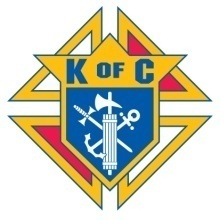 CHURCH DRIVE/OPEN HOUSE
HOLD TWICE A YEAR (FALL/SPRING)
NEW DELTA CHURCH DRIVE
TRAINING BY REGIONAL TRAINING DIRECTOR
ORDER DELTA CHURCH DRIVE KIT (NO COST)
UTILIZES ONLINE PROSPECT FORMS
New Delta Church Drive Kit
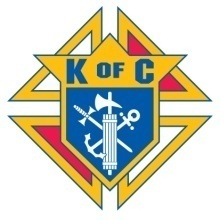 CHURCH DRIVE KIT (DRIVE-KITE)

The Delta Church Drive Kit (DRIVE-KITE) contains materials for a successful Church Drive at a parish of up to 800 Sunday Mass attendees. Councils serving larger parishes can request multiple kits for their Church Drive by emailing councilgrowth@kofc.org.If your council has not yet taken the Delta Church Drive Training, you may still order a kit and your Regional Training Director will reach out to your council’s grand knight to hold a successful Church Drive.NOTE: The Delta Church Drive Kit utilizes the Online Prospect Form to bring in new members to your council and does not contain Form 100s. To set up or edit your councils Online Prospect Form, please visit: https://info.kofc.org/pagerequest.
The Knights of Columbus           Recruitment
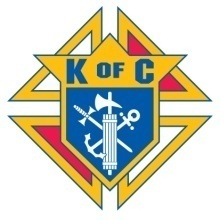 CHURCH DRIVE/OPEN HOUSE (cont.)
PASTOR
DISTRICT DEPUTY
FIELD AGENT
ONTARIO STATE REGIONAL TRAINERS  
STATE MEMBERSHIP TEAM
Church Recruitment Drive Kit
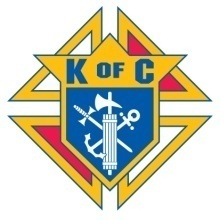 CHURCH RECRUITMENT DRIVE KIT (CRD-KITF)
The Church Recruitment Drive Kit provides a council with the forms and brochures needed to recruit new members. A council needs 1 kit to hold a Church Drive at their parish. We recommend 2-3 weeks between ordering the kit and your council's Recruitment Drive.   Each kit includes the following items:25 - Membership Documents #100200 - Prospect Cards - #921A100 - Member Benefit Flyers - #27733 - Suggested Pulpit Announcement - #1006715 - 24 Hours Can Change Your Life - #1009950 - Why You Should Become a Knight - #10100200 - Born a Man-Become a Knight - #1053610 - Prayer Card Fr. McGivney, packs of 100 - 10502-A25 - 10 Keys to Membership Recruiting Success - #102333 - Membership Recruitment and Retention Manual - #1023   Max Order Quantity (in pieces): 1
The Knights of Columbus           Recruitment
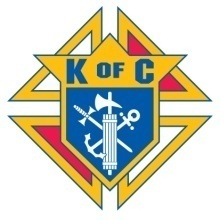 FRATERNAL BENEFIT NIGHT
HOSTED BY THE COUNCIL (TWICE A YEAR)
CONDUCTED BY THE FIELD AGENT
OPEN TO COUNCIL MEMBERS & THEIR FAMILIES
INVITE MEMBERS TO BRING A FRIEND  
INVITE MEMBERS OF THE PARISH
What do we offer Members and their families?
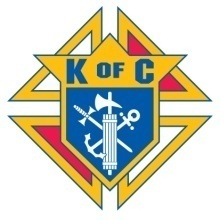 Complimentary Professional advice regarding: 

Insurance Planning 
Estate Planning (Wills, Powers of Attorney, etc.) 
Charitable Gifting 
Budgeting 
Retirement Planning
Our Industry leading portfolio includes:
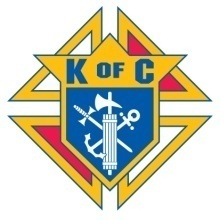 Term & Permanent Insurance
RRSPs, RRIFs, TFSAs
Long Term Care Insurance
Guaranteed Annuities
 Disability Insurance
Fraternal Benefits Night Kit
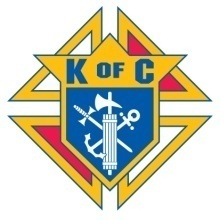 Fraternal Benefits Night Kit (FBK-KITE)  Each kit contains the following items:25 - Invitation to Attend Fraternal Benefits Night 5 - Fraternal Benefits Night Announcement Poster25 - Membership Document25 - Important Information for Survivors and Beneficiaries – Brochure5 - Insurance Program Review - Brochure25 - Fraternal Benefits - Additional Benefits of having Kof C Insurance - Brochure25 - Guide to Benefits for Public Safety Personnel - Brochure25 - Prospect Referral Card25 - Why Do You Need Life Insurance? - Brochure
The Knights of Columbus           Recruitment
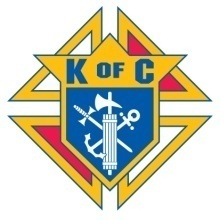 ONLINE MEMBERSHIP
MAKE  AVAILABLE WITH OTHER RECRUITMENTSTRATAGIES
JOIN ONLINE FOR ONLY $25 ($5 SAVING) QUOTE CODE KNIGHTS2020
USE JOIN US CARDS (kofc.org/joinus)
The Knights of Columbus           Recruitment
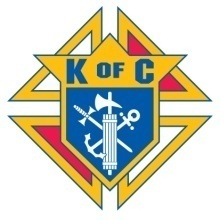 FORMER MEMBERS
“WELCOME BACK BROTHER” COMMITTEE
OBTAIN A FORMER MEMBERS LIST
CONTACT THE FORMER MEMBERS BY PHONE
ORGANIZE A WELCOME BACK RECEPTION  
RENEW MEMBERSHIP (USE FORM 100)
The Knights of Columbus           Recruitment
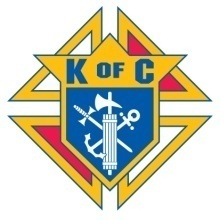 PROPOSER/MENTOR
ADMISSION COMMITTEE/DEGREES/MEETINGS
MAKE THE NEW MEMBER FEEL WELCOME
HELP GET HIM INVOLVED IN THE COUNCIL
ENCOURAGE SHINING ARMOUR AWARD  
REVIEW “Duties of a Proposer” (#4636)
The Knights of Columbus           Recruitment
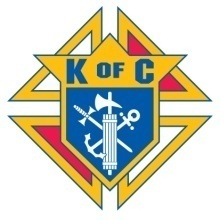 SHINING ARMOUR AWARD (#4297)
FIRST YEAR MEMBERSHIP PROGRAM
3 MEETINGS & 3 COUNCIL PROGRAMS
RECEIVE SECOND AND THIRD DEGREES
MEET WITH FIELD AGENT  
RECRUIT ONE NEW MEMBER
The Knights of Columbus           Recruitment
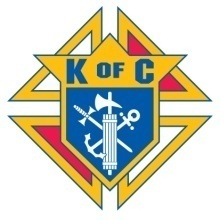 SOURCES OF INFORMATION
STATE MEMBERSHIP TEAM / MIO
WEBSITES: Supreme, State, kofcmembership.com
MEMBERSHIP NEWSLETTER
PODCASTS (January 2020)  
PRINT MATERIAL
The Knights of Columbus           Recruitment
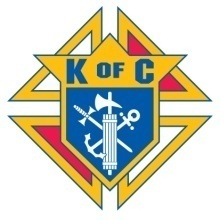 CALENDAR OF EVENTS
INCENTIVES (December 31, March 31, June 30) 
FLAG RELAY (January 6th to March 29th)
CHURCH DRIVES (March 14/15 & 21/22)
OPEN HOUSES & FRATERNAL BENEFITS NIGHTS 
DEGREES (please submit SO-37 & FORM 450)
The Knights of Columbus           Recruitment
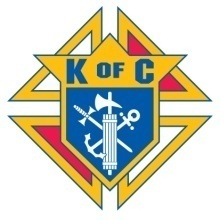 FLAG RELAY (January 6 to March 29)
K of  C / SPECIAL OLYMPICS ONTARIO FLAGS 
 RAISE PUBLIC AWARENESS
MEMERSHIP COMPONENT
K OF C DAY/FOUNDER’S DAY (March 29th) 
PLANNED EVENTS BY COUNCILS (March 28/29)
The Supreme Knight has indicated on many occasions, that we as Brother Knights have nothing less than a moral obligation to offer membership in the Knights of Columbus to every eligible Catholic man.
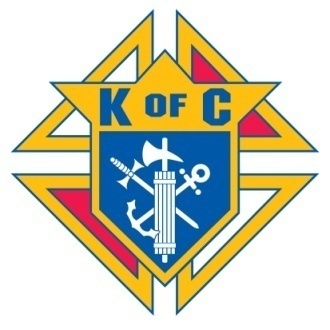